TRANSDERMAL DRUG DELIVERY SYSTEMS
by
A. S. Adebayo, PhD
1
Thursday, April 28, 2011
Introduction
Transdermal drug delivery systems (TDDS) are dosage forms designed to facilitate the passage of therapeutic quantities of drug substances through the skin and into the general circulation for systemic effects.
2
Thursday, April 28, 2011
Skin Structure
The epidermis –almost impermeable, dead layer of cells. It controls the percutaneous absorption of drugs and other chemical agents.

The dermis –matrix of connective tissue made up of fibrous proteins (collagen, elastin, reticulin) embedded in mucopolysaccharide.

 It also contains nerves, blood vessels and lymphatic vessels and appendages such as sweat glands. 

Branches from arterial plexus deliver blood to sweat glands, hair follicles, subcutaneous fat and the dermis.
3
Thursday, April 28, 2011
Drug transport through the Skin
The epidermis is very selective and it provides major control for the permeation of the skin.

 Drug entry into the skin can occur through three possible routes:

Through the hair follicles

Via the sweat duct 

Across the stratum corneum.
4
Thursday, April 28, 2011
Factors Affecting Percutaneous Drug Absorption
Concentration of drug – The amount of drug absorbed per unit surface area per time increases with increase in concentration of drug in the TDDS.

Surface area of application – More drug is absorbed from TDDS with larger size.

Affinity of drug for skin and for the base – Physicochemical attraction of drug should be higher for the skin than for the base. PC should be adequate

Molecular weight of the drug – Drugs of molecular weight (MW) between 100 & 800 can permeate the skin provided the lipid solubility is adequate. The ideal molecular size of drugs for TDDS is 100 – 400.
5
Thursday, April 28, 2011
Partition coefficient of drug
Compounds with partition coefficients indicating an ability to dissolve in both oil and water (i.e. log P of 1–3) would permeate the skin relatively rapidly.
6
Thursday, April 28, 2011
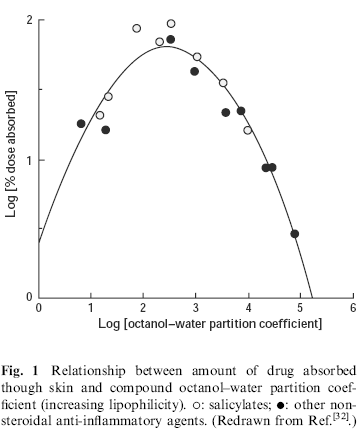 7
Thursday, April 28, 2011
Factors Affecting Percutaneous Drug Absorption
Hydration of the skin – The skin should be adequately hydrated for efficient drug absorption from TDDS.

Site of application – Better delivery is achieved when TDDS is applied to site with thin horny layer (see below)

Duration of application – The longer the medicated application remains on, the greater the total drug absorbed.
8
Thursday, April 28, 2011
Varying skin thicknesses at different body regions.
Rushmer, R.F.; Buettner, K.J.K.; Short, J.M.; Odland, G.F.
The skin. Science 1966, 154, 343–348.
9
Thursday, April 28, 2011
Formulation of TDDS
The main components of TDDS are:

The drug

The base/delivery device

The Percutaneous absorption enhancers.
10
Thursday, April 28, 2011
Drugs in TDDS
Examples of drugs meeting the criteria for delivery in TDDS are:

1)	Clonidine Catapress®-TTS – Four layered patch for antihypertensive delivery of clonidine over 7 days

2)	Estradiol - Estraderm® (Norvatis) – Four-layered patch and Vivelle® (Norvatis) – three-layered patch. Both are designed to release 17β-estradiol continuously.

3)	Nicotine - Habitrol® (Norvatis consumer)- Multilayered patch for controlling nicotine dependence.
11
Thursday, April 28, 2011
Delivery Devices
These are also known as “transdermal patches” 

Designed to support the passage of drug substances from the surface of the skin through its various layers into the systemic circulation. 

The two most common types are the:

 monolithic systems

 membrane controlled TDS.
12
Thursday, April 28, 2011
Monolithic systems
Monolithic systems – The design incorporates a drug matrix layer between the device backing and the frontal layers.
 
The polymer matrix controls the rate at which the drug is released for percutaneous absorption.
13
Thursday, April 28, 2011
Membrane controlled systems
Membrane controlled systems – Designed to contain:

a drug reservoir or “pouch” usually in liquid or gel form

a rate controlling membrane

a backing, adhesive and protecting layers.
14
Thursday, April 28, 2011
Membrane controlled systems .. Cont.
These systems may be prepared by:

pre-constructing the delivery unit, filling in the drug reservoir and sealing 
				OR 

a process of lamination, which involves a continuous process of construction, dosing and sealing.
15
Thursday, April 28, 2011
Advantages of TDDS
Avoidance of gastrointestinal absorption difficulties caused by pH, enzyme and drug interaction with food, etc.

Suitable in cases where oral route is not appropriate as in vomiting/diarrhea

Avoidance of the first pass metabolism in the liver.

Avoidance of the inconveniences of parenteral therapy

Improved patient compliance due to the lower frequency of dosing.
16
Thursday, April 28, 2011
Disadvantages of TDDS
Only relatively potent drugs can be so formulated

Incidence of contact dermatitis has been reported in some patients
17
Thursday, April 28, 2011
Percutaneous absorption Enhancers
Chemical enhancers – Agents which reversibly alter the physico-chemical nature of the stratum corneum to reduce its diffusional resistance
dimethyl acetamide

dimethyl formamide

dimethyl sulfoxide
 
Ethanol

oleic acid
 
polyethylene glycols
 
propylene glycol 
sodium laurylsulphate.
18
Thursday, April 28, 2011
New Enhancers
Over the past 2 decades, several chemical skin permeation enhancers have been designed, synthesized, and evaluated:
Azone (1-dodecylazacycloheptan-2-one) 

SEPA (2-n-nonyl-1,3-dioxolane) 

1-[2-(decylthio]ethyl)azacyclopentan-2-one (HPE-101) 

4-decyloxazolid-2-one(DermacTM SR-38)

dodecyl-N,N-dimethylamino isopropionate (DDAIP, NexACT 88)
19
Thursday, April 28, 2011
Structures of the skin permeation enhancers HPE-101, Dermac SR-38NexACT 88
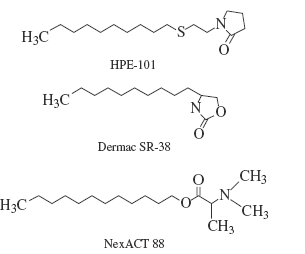 20
Thursday, April 28, 2011
ADVERSE LOCAL REACTIONS ANDSTRATEGIES FOR REDUCTION
Adverse skin responses to chemical exposure are variable:

may be immediate or delayed

Long or short duration. 

Irritant or allergic.
21
Thursday, April 28, 2011
ADVERSE LOCAL REACTIONS ANDSTRATEGIES FOR REDUCTION …
Dermatological and transdermal formulations contain a complex mixture of active and inactive ingredients 

adverse reactions may be due to a formulation additive (excipient) and not necessarily an active compound. 

it is well known that the pressure sensitive adhesive used to produce intimate contact with the skin is more often the source of cutaneous reactivity & not the drug.

many of the inactive ingredients used in topical pharmaceutical dosage forms have the ability to alter the barrier function of the skin
22
Thursday, April 28, 2011
Mitigating adverse local reaction
Plant extracts reputed to possess anti-irritant properties and have been recommended for use in cosmetic formulations:

Tea tree oil

Borage seed oil

Paraguay tea extract

Kola nut extract

Oil of rosemary

Lavender oil.
23
Thursday, April 28, 2011
Mitigating adverse local reaction  …
Strontium nitrate (Cosmederm-7TM)
reduce the sensory irritation and erythema produced following application of a 70% free glycolic acid peel & histamine-induced itch

A combination of compounds (oleic acid, a short chain length alcohol, and a glycol, all gelled with a carbomer), has been found to reduce chemical-induced inflammation associated with the topical application of several (CELLEDIRM, Cellegy Pharmaceuticals, Inc.).
24
Thursday, April 28, 2011
Percutaneous absorption Enhancers (Cont.)
Ionophoresis – Delivery of charged compounds across the skin membrane using applied electrical field. E.g.
 
Lindocaine

Dexamethasone

Insulin

verapamil 

propranolol.
25
Thursday, April 28, 2011
Percutaneous absorption Enhancers (Cont.)
Sonophoresis – Use of High frequency ultrasound to enhance transdermal drug delivery. 

Therapeutic frequency ultrasound (1–3MHz) is most commonly used at intensity in the range of 0–2W/cm2.

Therapeutic ultrasound has been attempted to enhance transdermal transport of more than 15 drugs
26
Thursday, April 28, 2011
Mechanisms of sonophoretic transport
Cavitation

Acoustic streaming around the skin

Electroporation

Thermoporation
27
Thursday, April 28, 2011
Mechanisms of sonophoretic transport
Ultrasound exposure in the therapeutic range causes cavitation in the keratinocytes of the stratum corneum.

Oscillations of the ultrasound-induced cavitation bubbles near the keratinocyte-lipid bilayer interfaces & may, in turn, cause oscillations in the lipid bilayers, causing structural disorder of the SC lipids

Shock waves generated by the collapse of cavitation bubbles at the interfaces may also contribute to the structure-disordering effect.
28
Thursday, April 28, 2011
Ultrasound-induced cavitation bubbles in stratum corneum, (Mitragotri, 2007)
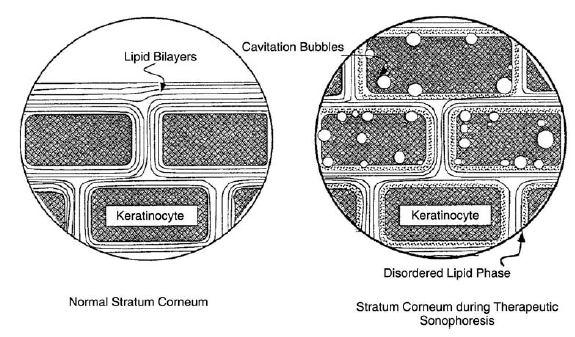 29
Thursday, April 28, 2011
Human skin permeability to insulin
30
Thursday, April 28, 2011
Agents for application of sonophoresis
steroidal anti-inflammatory drugs

hydrocortisone,
dexamethasone 

non-steroidal anti-inflammatory drugs such as salicylates and ibuprofen

anesthetic agents such as lidocaine

proteins such as insulin.
31
Thursday, April 28, 2011
Experimental set-up for sonophoresis delivery
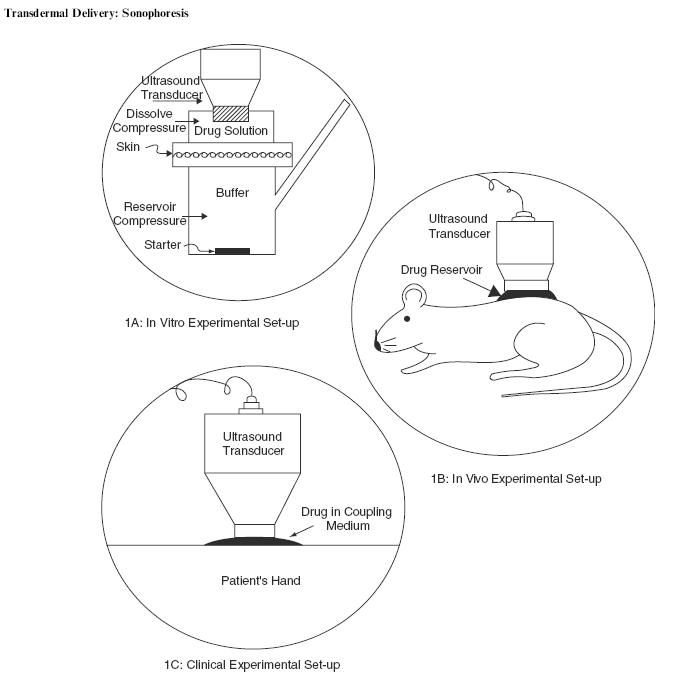 32
Thursday, April 28, 2011
TRANSDERMAL DRUG DELIVERY SYSTEMS
THANK YOU FOR YOUR ATTENTION
33
Thursday, April 28, 2011